Module 1: An Overview of United Nations Peacekeeping Operations
Lesson
1. 7
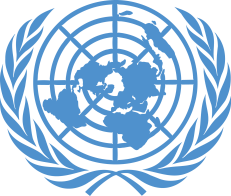 Working as One in the Mission
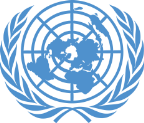 Relevance 

As peacekeeping personnel you must know:
Your work
Work of other components in the mission
How all work connects
Important contribution to common goal
UN Core Pre-Deployment Training Materials 2017
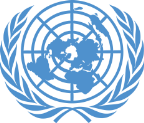 Learning Outcomes 

Learners will:
Explain importance of working together to achieve the mandate
Explain differences in “institutional culture” between military, police and civilians
Explain main role of military, police and civilians
UN Core Pre-Deployment Training Materials 2017
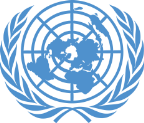 Lesson Overview
Importance of Different Mission Components Working Together
Cooperating Across Differences in Institutional Culture
The Military Component
The Police Component
The Civilian Component
UN Core Pre-Deployment Training Materials 2017
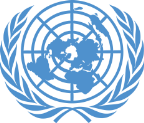 Learning Activity
1.7.1
Differences in the Mission
Instructions:
Consider the DPKO factsheet on UN peacekeeping operations
List the differences
Discuss the advantages and challenges

Time: 10 minutes
Group work: 5-7 minutes
Discussion: 3 minutes
UN Core Pre-Deployment Training Materials 2017
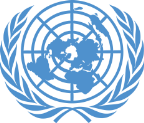 1. Importance of Different Mission Components Working Together
Work of each component affects tasks of others
All contribute to achieving mandate
Complex mandates, difficult environments – must help each other
Military
Civilian
Police
1
UN Core Pre-Deployment Training Materials 2017
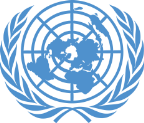 2. Cooperating Across Differences in Institutional Culture
Military: system of hierarchy, clear lines of authority
Police: similar lines of authority to military
Civilians: flexible management models
Civilians versus Military/Police: ambiguity versus strong planning culture
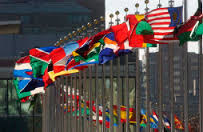 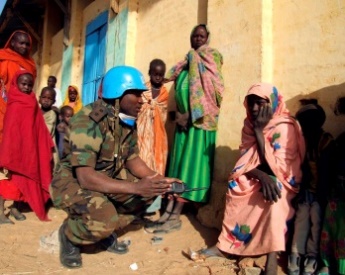 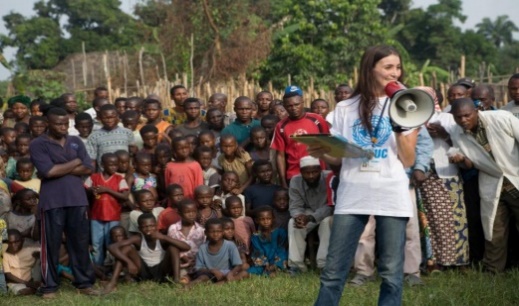 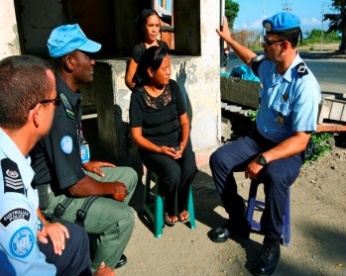 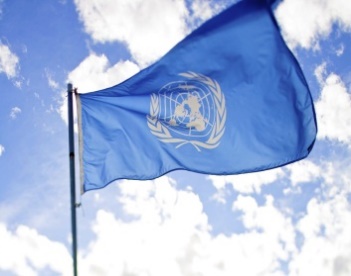 2
UN Core Pre-Deployment Training Materials 2017
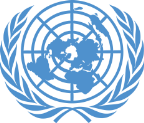 2. Cooperating Across Differences in Institutional Culture
Respect for diversity
Be open to cooperation
Learn about others’ work
Share work
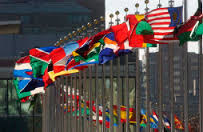 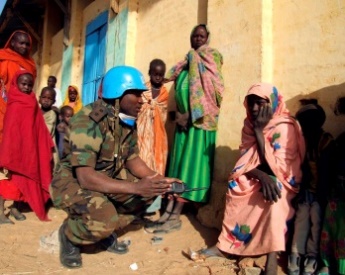 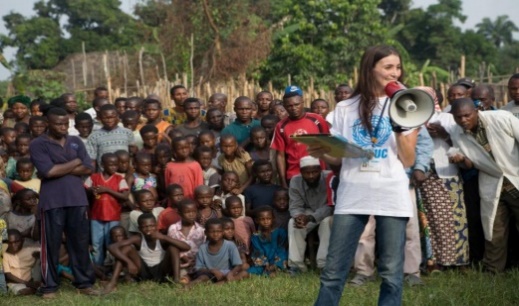 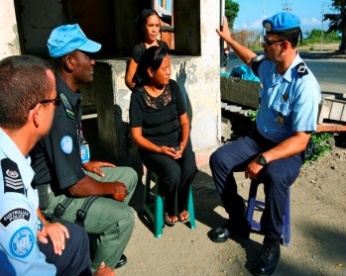 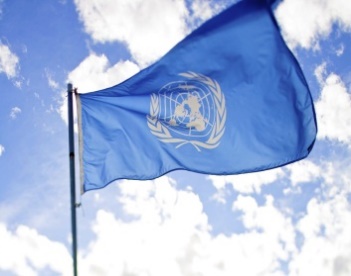 3
UN Core Pre-Deployment Training Materials 2017
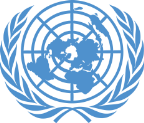 Learning Activity
1.7.2
The Peacekeeping Body
Instructions:
Consider the different parts of the human body
How does each part contribute to the functioning of the whole body?
Compare with the mission

Time: 5 minutes
Brainstorming: 3 minutes
Discussion: 2 minutes
UN Core Pre-Deployment Training Materials 2017
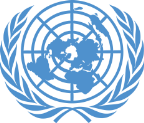 3. The Military Component
The Role
Primary function:
Provide a secure environment as a precondition for moving ahead on other elements of the peace process
Military
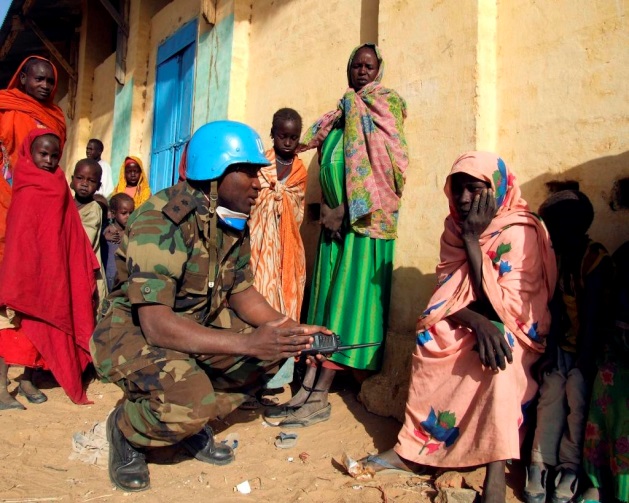 4
UN Core Pre-Deployment Training Materials 2017
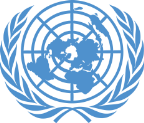 Three Main Categories
Formed Military Units or Contingents
Military Experts on Mission
Staff Officers
5
UN Core Pre-Deployment Training Materials 2017
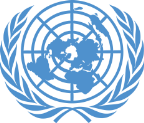 4. The Police Component
The Role
Two core functions:
Operational support/interim 
executive policing and other 
law enforcement
Support for reform, restructuring 
and rebuilding of host state police
Police
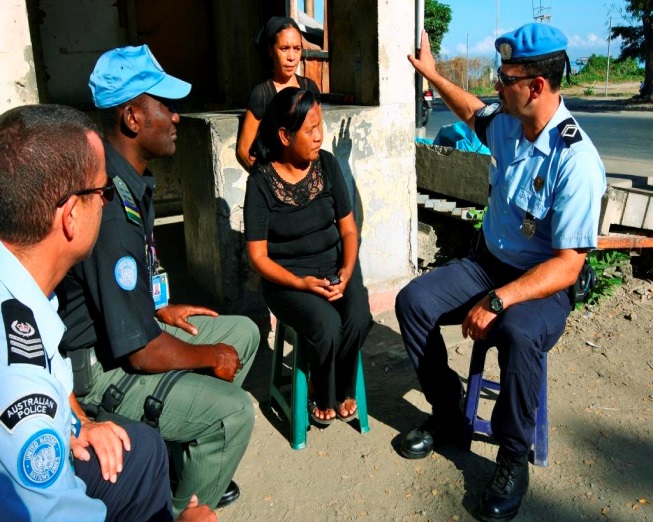 6
UN Core Pre-Deployment Training Materials 2017
[Speaker Notes: Suggest to remove Police circle. Makes the slide look too busy with no added value]
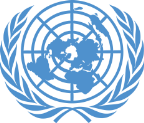 Three Main Categories
Individual Police Officers
Specialized Police Teams
Formed Police Units
7
UN Core Pre-Deployment Training Materials 2017
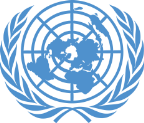 Diversity of Policing Cultures
Different legal systems, structures, approaches to policing
Leads to misunderstanding of local legal systems in host country
Need basic understanding of local laws
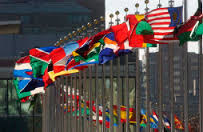 8
UN Core Pre-Deployment Training Materials 2017
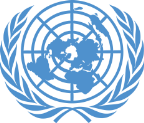 5. The Civilian Component
The Role
Provides technical expertise for both substantive and support work
Wide variety within civilian component
Civilian
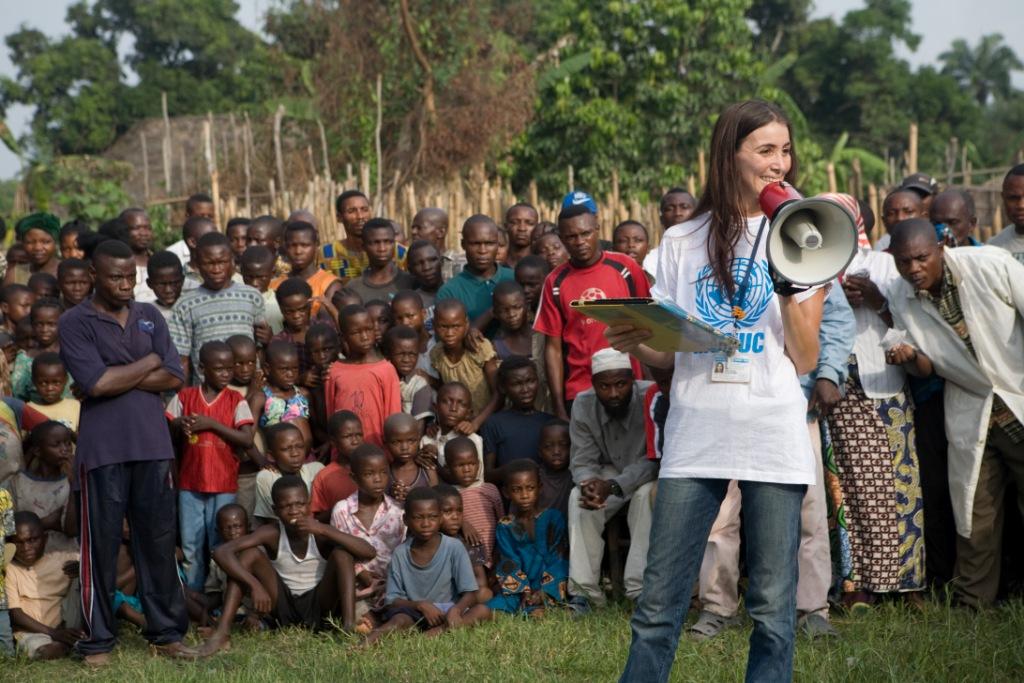 9
UN Core Pre-Deployment Training Materials 2017
[Speaker Notes: Suggest to remove Civilian circle.]
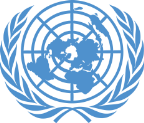 Two Different Types
Civilian Substantive Component
Civilian Support Component
10
UN Core Pre-Deployment Training Materials 2017
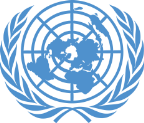 Learning Activity
1.7.3
Balloon Debate
Instructions:
You are either military, police or a civilian
The hot air balloon to the mission is too heavy and about to crash
Give reasons why you should stay onboard

Time: 10 minutes
Group work: 5-7 minutes
Discussion: 3 minutes
UN Core Pre-Deployment Training Materials 2017
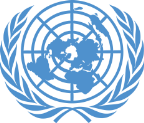 Summary of Key Messages

Work together to achieve mandate
Respect diverse “institutional cultures” of military, police and civilians 
UN military, police and civilians all play unique and important roles
UN Core Pre-Deployment Training Materials 2017
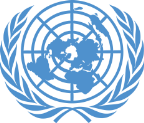 Questions
UN Core Pre-Deployment Training Materials 2017
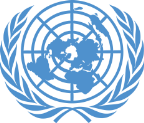 Learning Activity

Learning Evaluation
UN Core Pre-Deployment Training Materials 2017